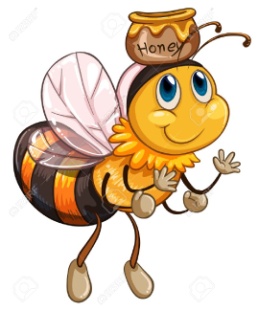 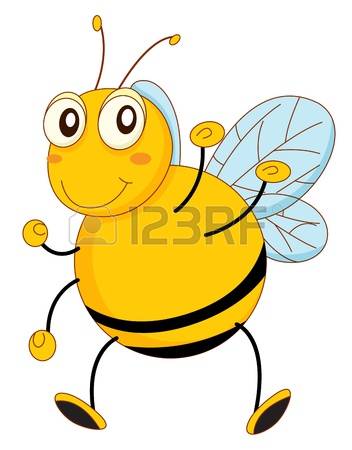 Clock
19
2
5
1
4
8
Car
3
Key
7
11
Light bulb
6
TV
9
Pen
12
TELEPHONE
10
Vase
14
13
16
UMBRELLA
15
17
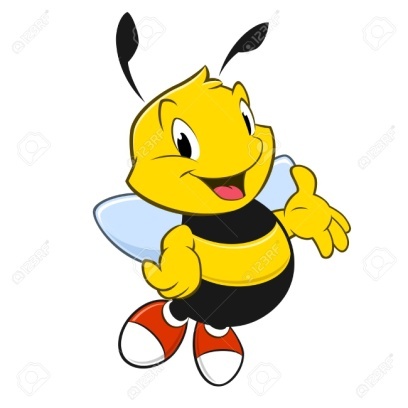 18
Brush
20